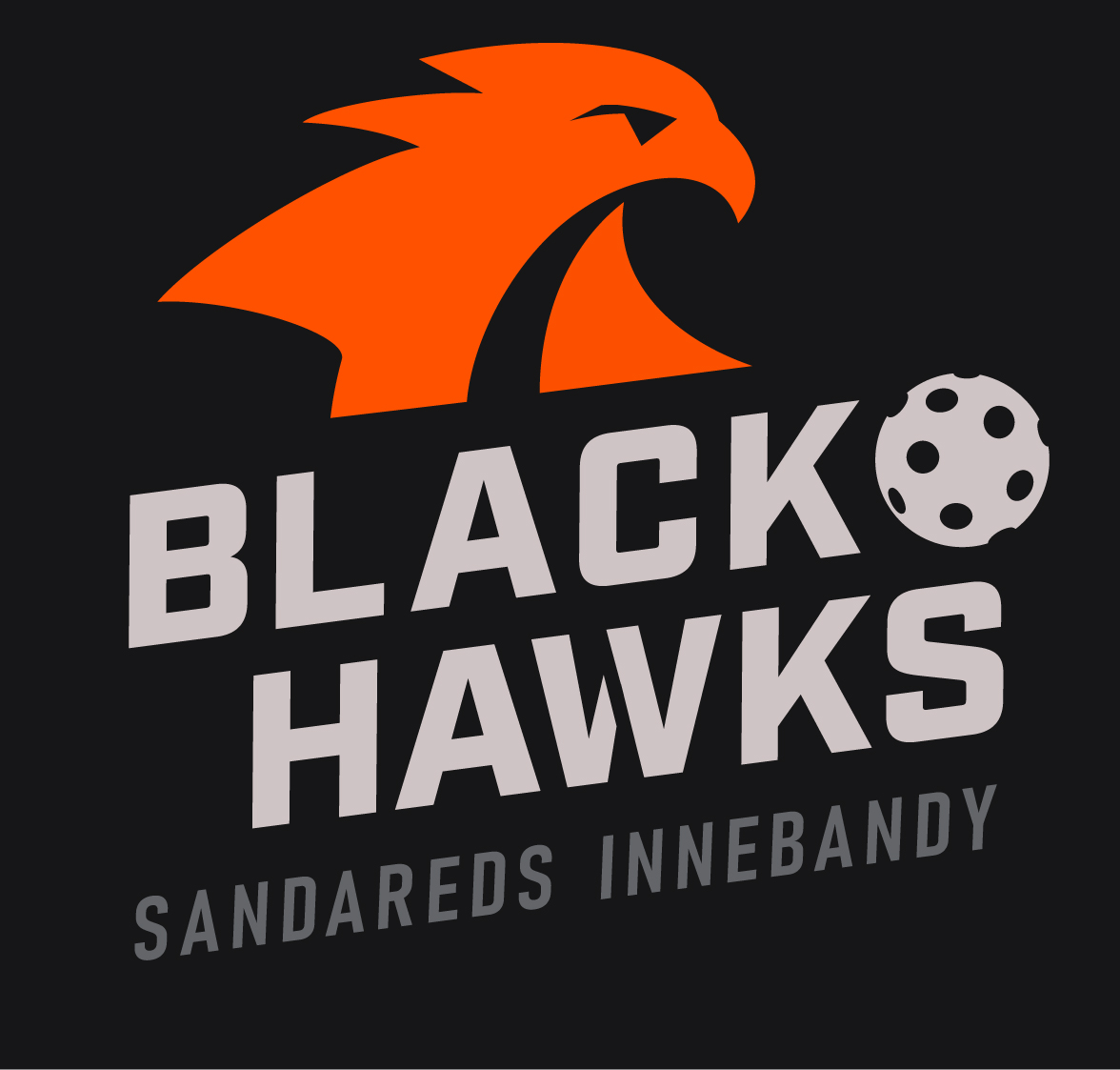 Föräldramöte

2022/23
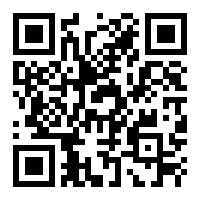 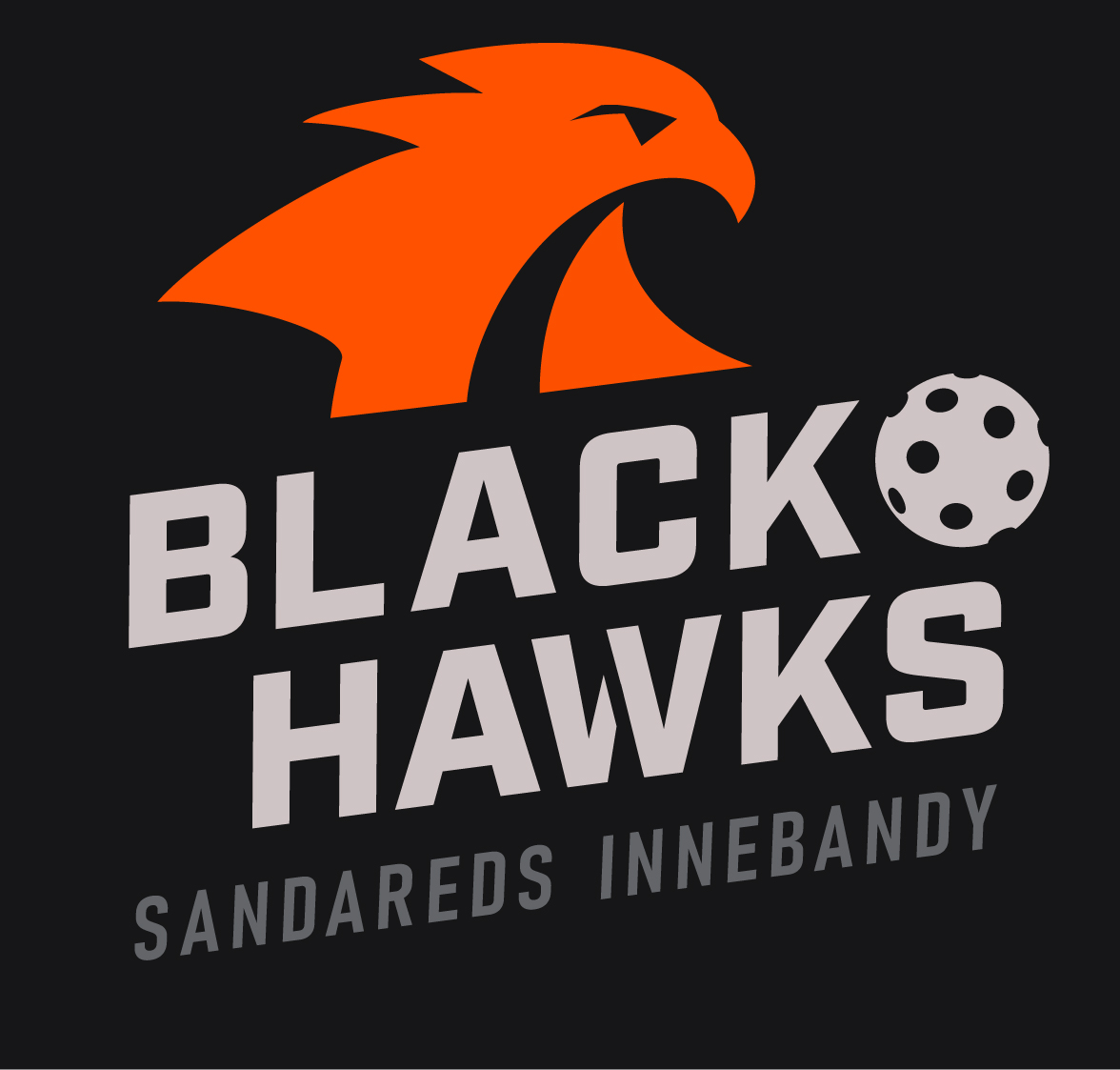 Välkomna till en ny säsong i vårt underbara gäng!
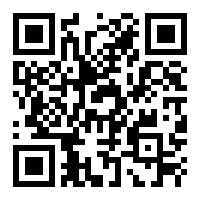 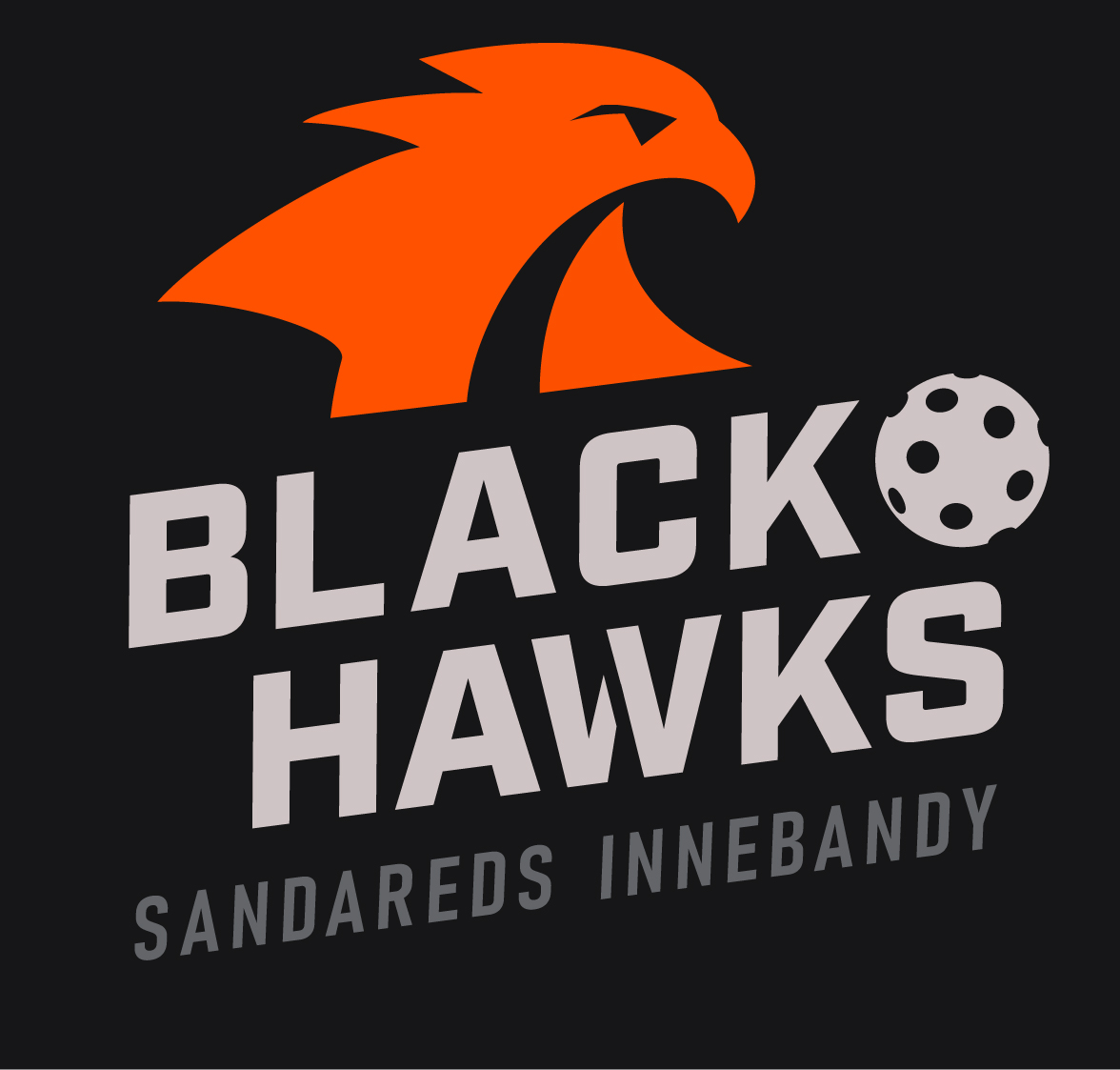 Innehåll
Om Sandareds Innebandy
Styrelsen
Föreningen fokus och värdegrund
Hur ser en bra säsong ut?
Policydokument och handlingsplaner
Kränkande särbehandling
Hur fungerar en idrottsförening
Träningsmodell
Övrigt och frågor
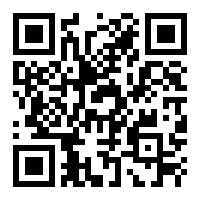 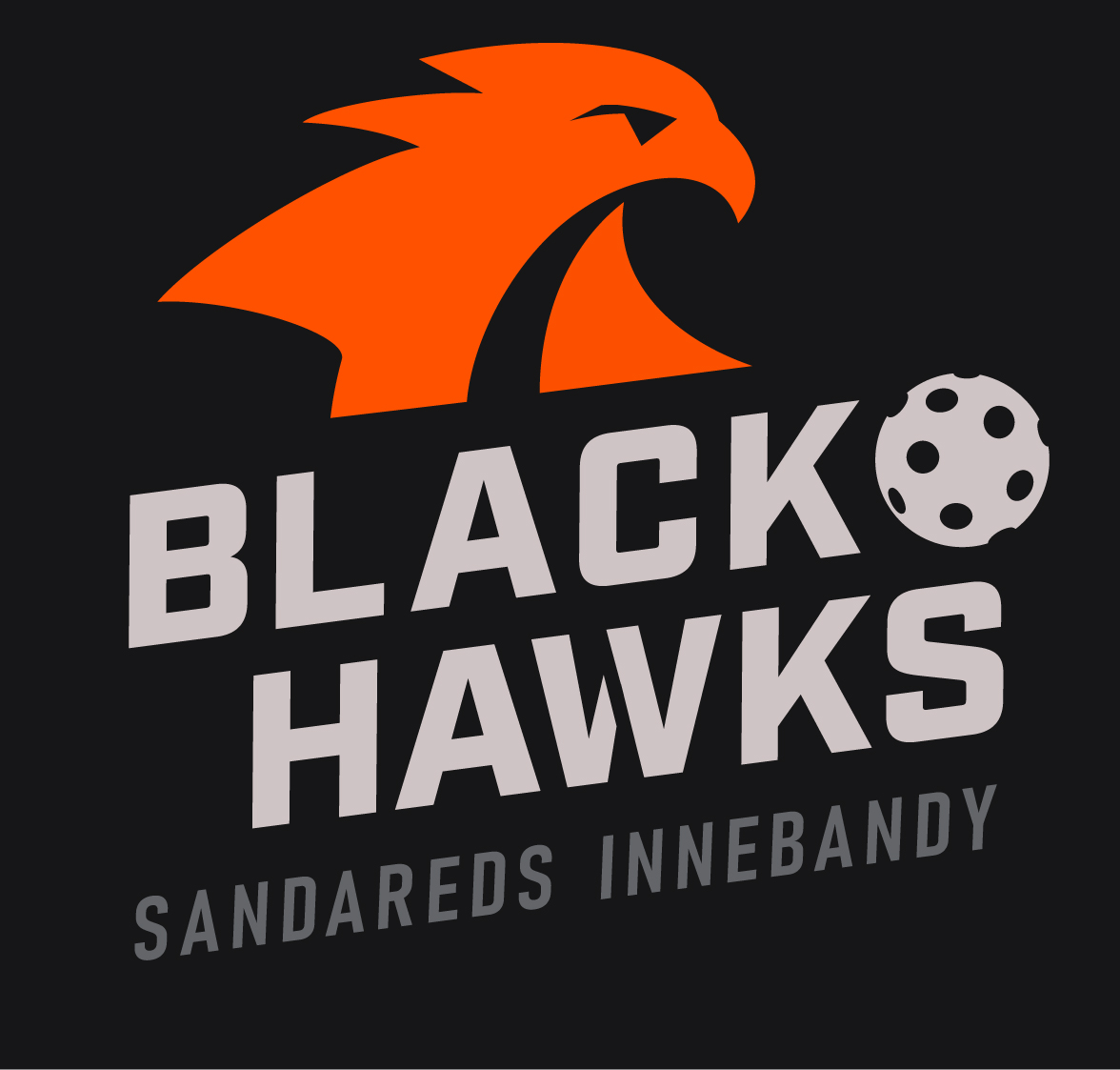 Om Sandareds Innebandy
Styrelse
Ordförande: Kai Mäkiperä
Vice Ordf.: Magnus Jansson
Sekreterare: Andy Lust
Kassör: Krister Sohlström
Ledamot: Martin Falck
Ledamot: Karolina Wikander
Ledamot: Jan Särnbäck
Valberedning: ?
Lag och medlemmar
Dam div 2, herr div 3 & div 4
Juniorer till P14
F07, F8/9, F10/11, F12/13/14
Innebandyskola PF14/15
~300 st medlemmar
Arbetsgrupper
Domar, material och lokalgrupp
Ungdomsgrupp
Seniorgrupp
Sponsorgrupp
Kommunikation
Föräldrargrupp pågång
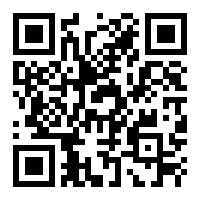 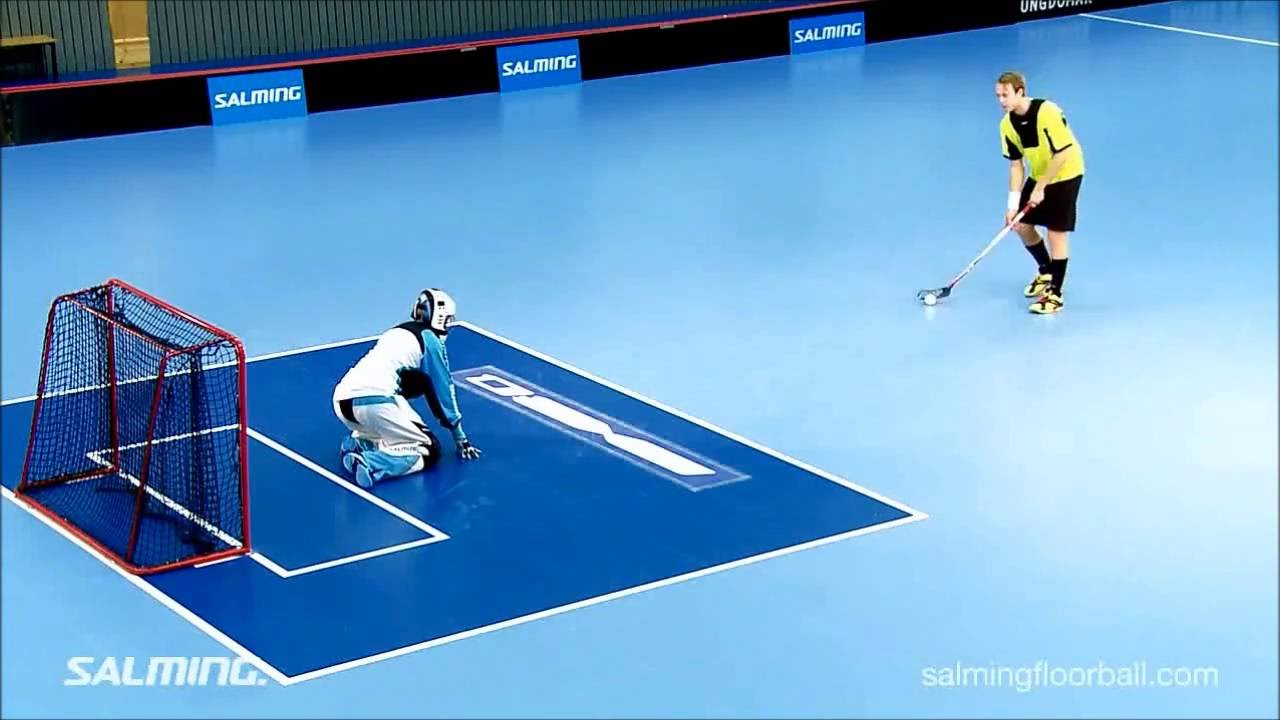 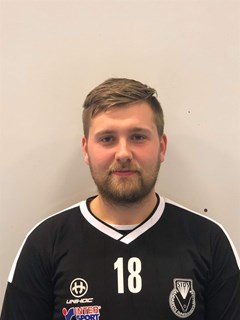 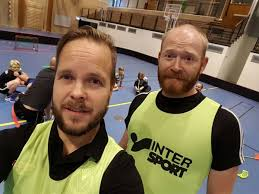 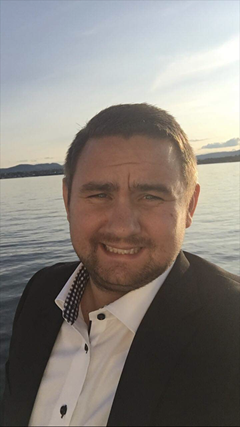 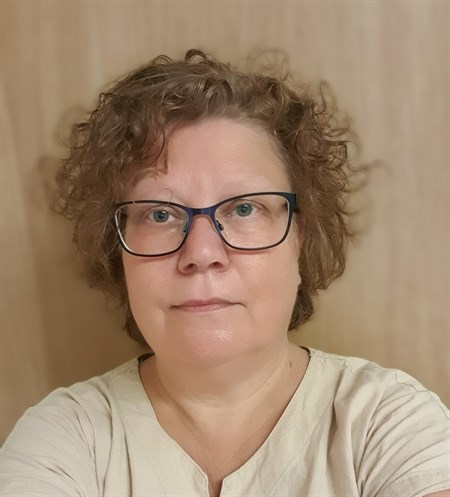 Helene Kos Kansli
033 – 25 51 20
helene.kos@sandaredsinnebandy.se
kansli@sandaredsinnebandy.se
STYRELSE & KANSLI
Andy Lust Sekreterare
0736-73 04 18
andy.lust@sandaredsinnebandy.se
Magnus Jansson Vice Ordförande
0735-98 90 40
magnus.jansson@sandaredsinnebandy.se
Kai Mäkiperä Ordförande
0739-24 23 25
kai.makipera@sandaredsinnebandy.se
?
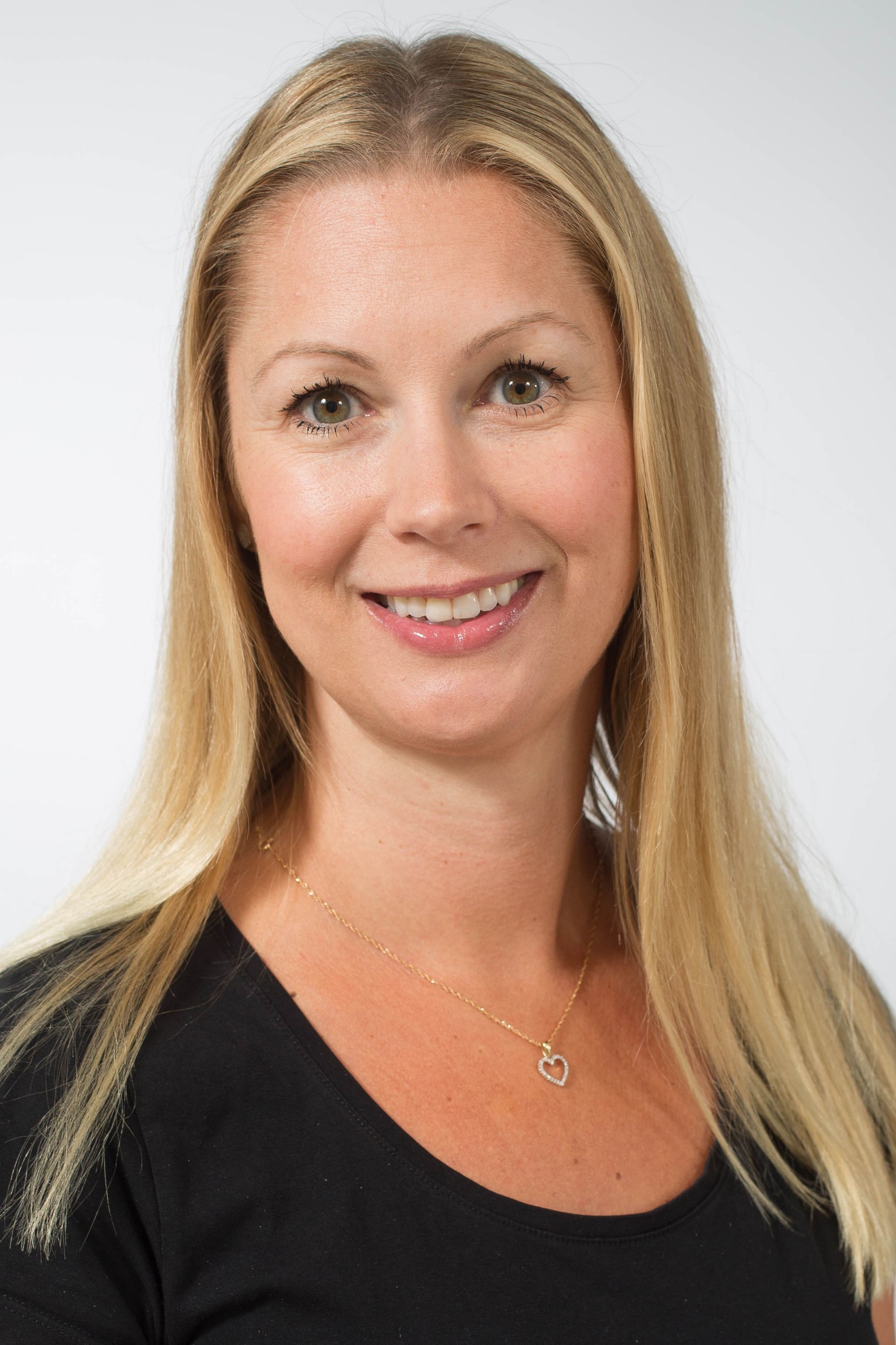 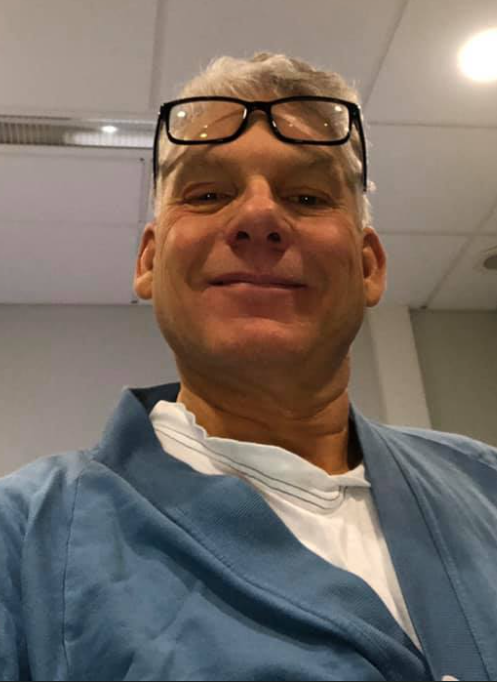 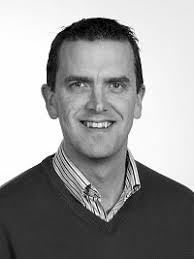 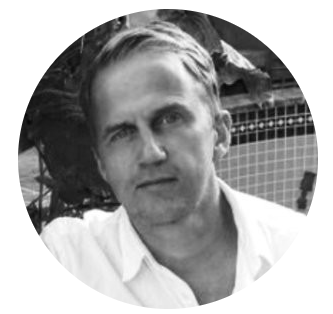 Valberededning saknas
Martin Falck Ledamot
0706-35 58 00
martin.falck@sandaredsinnebandy.se
Krister Sohlström Kassör
0704-55 33 76
krister.sohlstrom@sandaredsinnebandy.se
Jan Särnbäck Ledamot
0702-82 43 42
jan.sarnback@sandaredsinnebandy.se
Karolina Wikander Ledamot
0707-67 35 04
karolina.wikander@sandaredsinnebandy.se
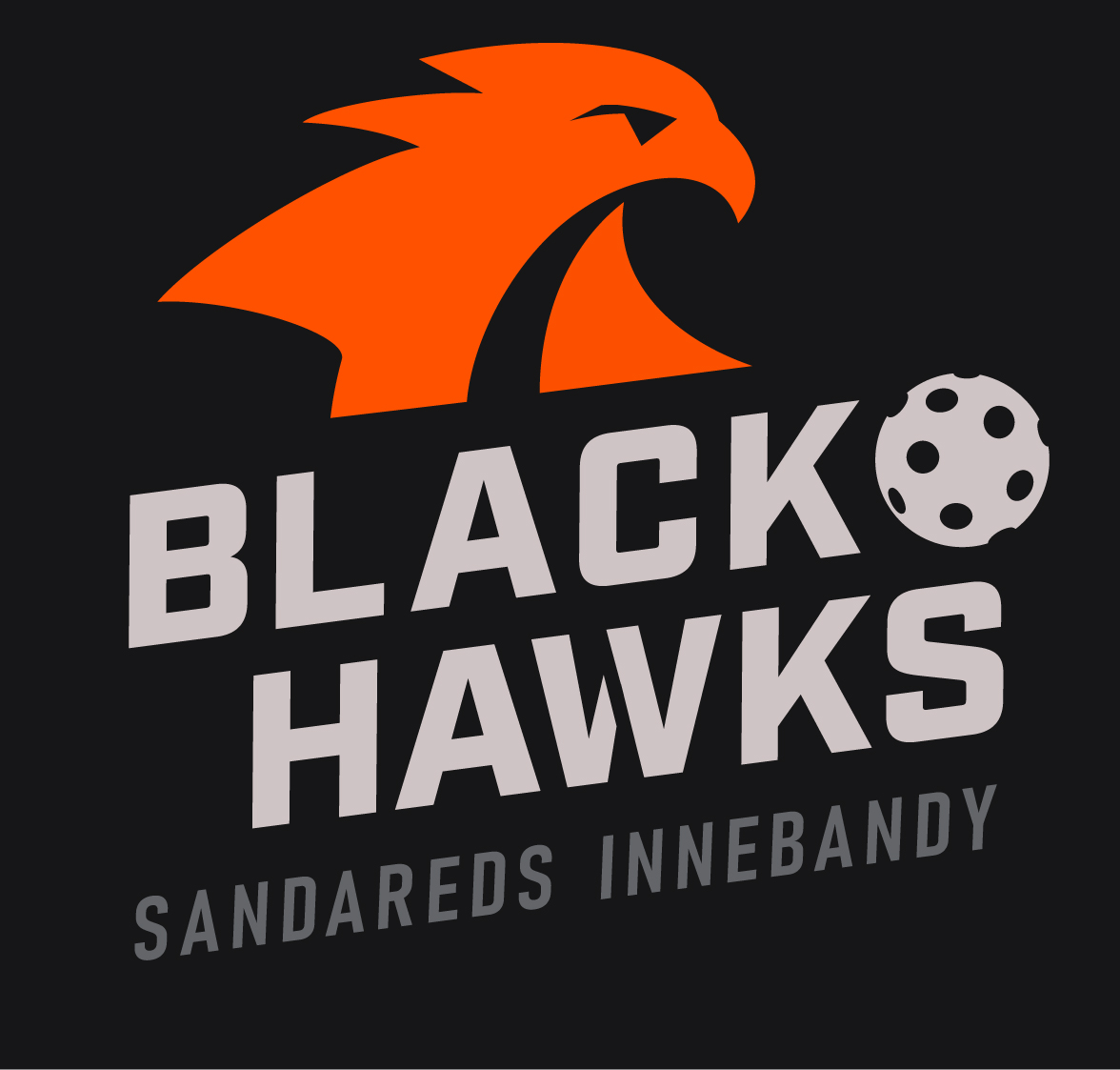 Innehåll
Om Sandareds Innebandy
Styrelsen
Föreningen fokus och värdegrund
Hur ser en bra säsong ut?
Policydokument och handlingsplaner
Kränkande särbehandling
Hur fungerar en idrottsförening
Träningsmodell
Övrigt och frågor
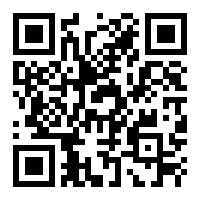 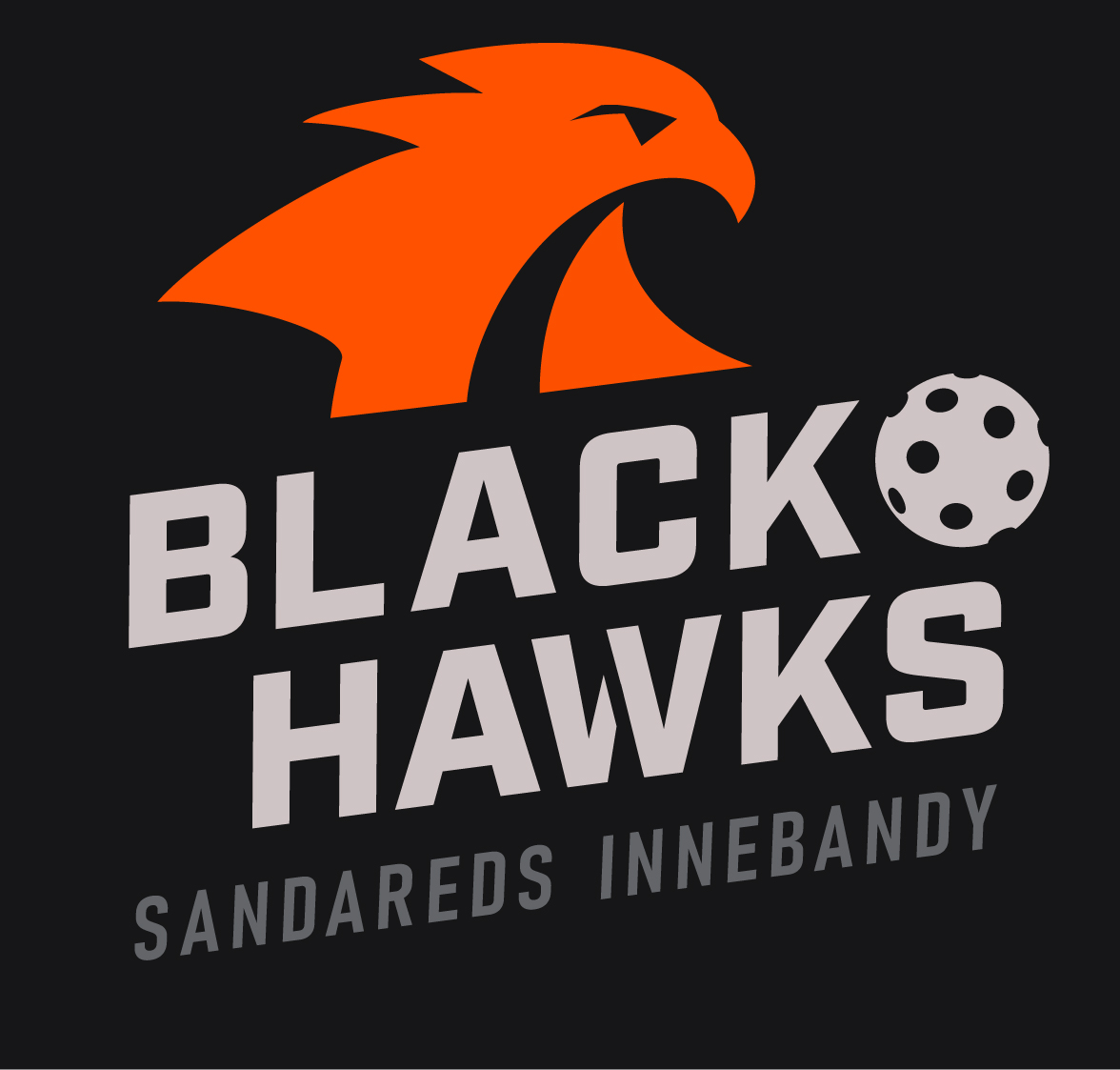 Klubbens fokus under säsongen
Innebandyskola
Förenkling för ledare, föräldraengagemang och föräldramöten 
Rödtråd mellan alla lag och tydlig strategi för seniorlagen
Samverkan barn, ungdomar, seniorer och styrelsen (tex. Sandaredsdagen, mentorskap, föräldramöte, sargvakt, kiosk)
Kommunikationplan och nya grafisk profil
Arrangemang (streaming, sekretariat, kiosk)
Att alla blir bemötta på rätt sätt
Värdegrund - Hjärta, Fart & Glädje
Det innebär: 
Hjärta = Engagerade medlemmar och hjälpa varandra
Fart = Föreningen ska tillsamman ska nå gemensamma måloch vara en professionell förening genom hårt arbete
Glädje = Alla föreningens aktiviteter skall bidra till glädje
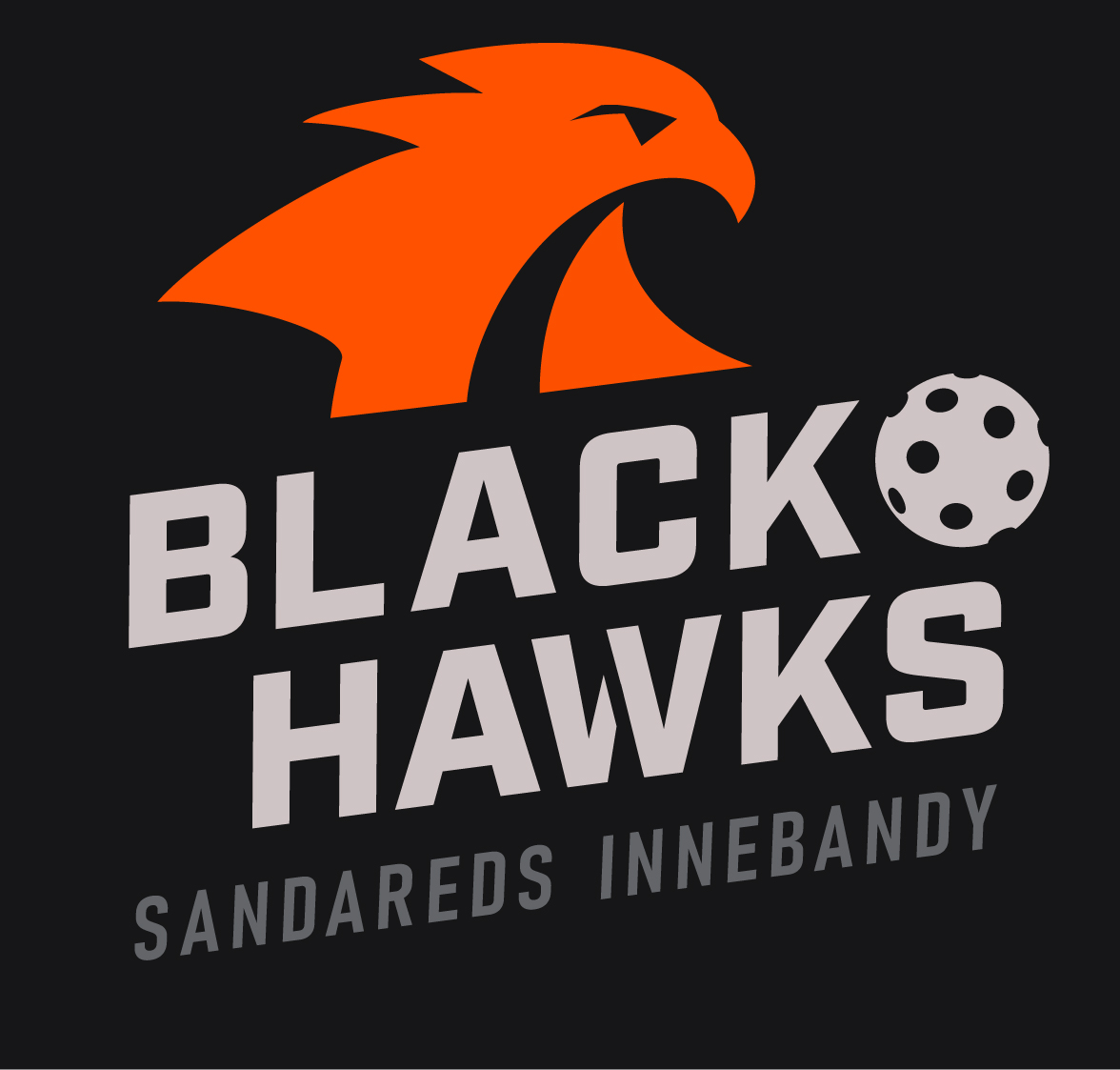 Hur ser en lyckad säsong ut?
Lag igång i alla åldrar från 6-7 år 
Behålla alla spelare i ungdomslagen
Föräldramöten i alla lag 
Minst 4 delaktiga föräldrar i alla lag
Herrarna vinner i division 3
Damerna genomför en stabil och kul säsong
Division 4 lag igång med hemmamatcher på fredagarna
En tydlig plan klar för Hall2023
Streaming av matcher
En tydlig grafisk profil och plan för kommunikation
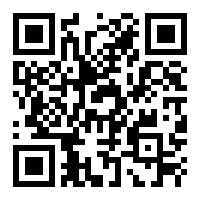 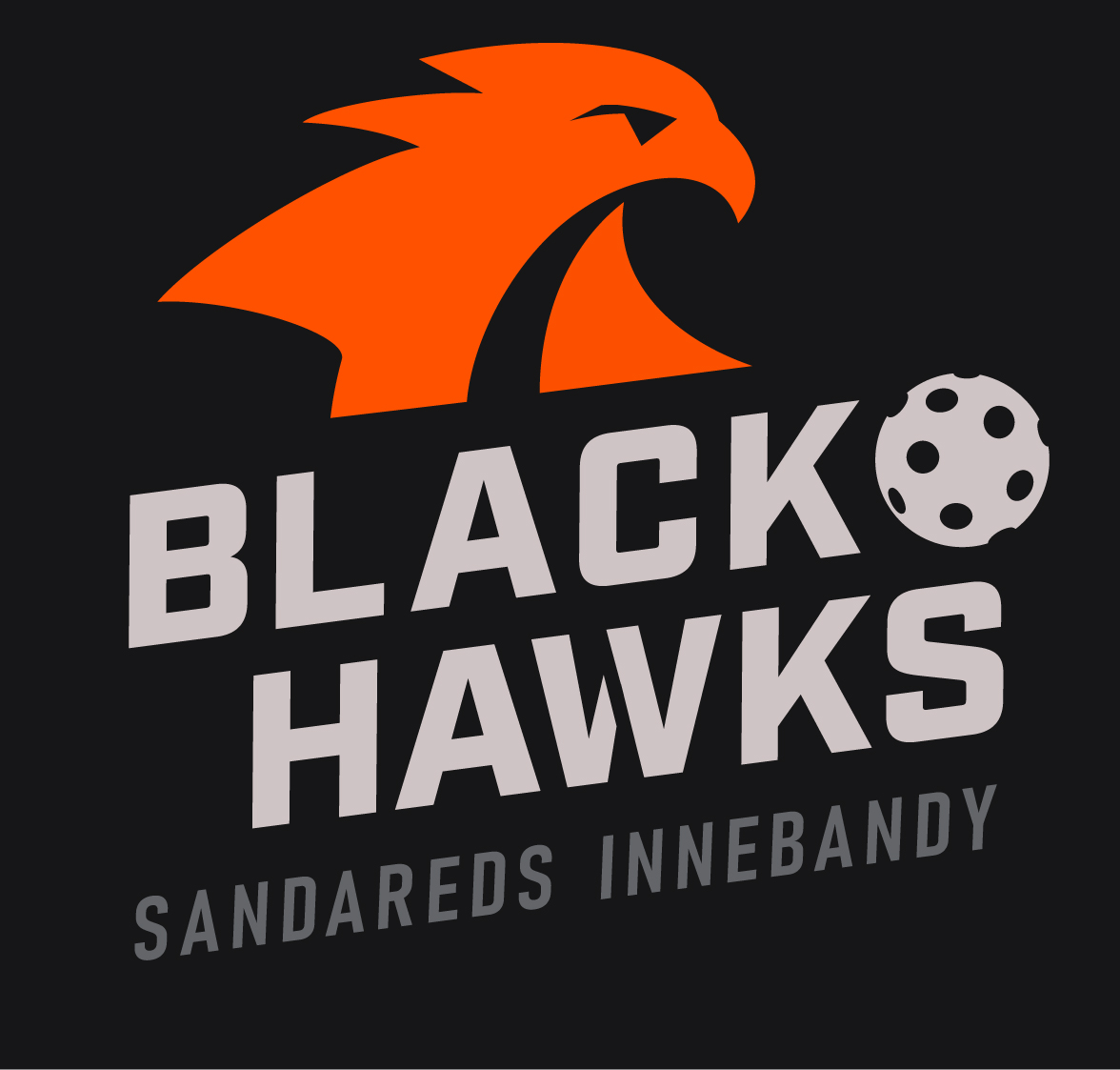 Innehåll
Om Sandareds Innebandy
Styrelsen
Föreningen fokus och värdegrund
Hur ser en bra säsong ut?
Policydokument och handlingsplaner
Kränkande särbehandling
Hur fungerar en idrottsförening
Träningsmodell
Övrigt och frågor
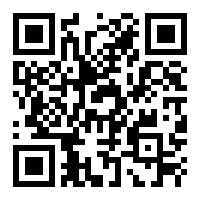 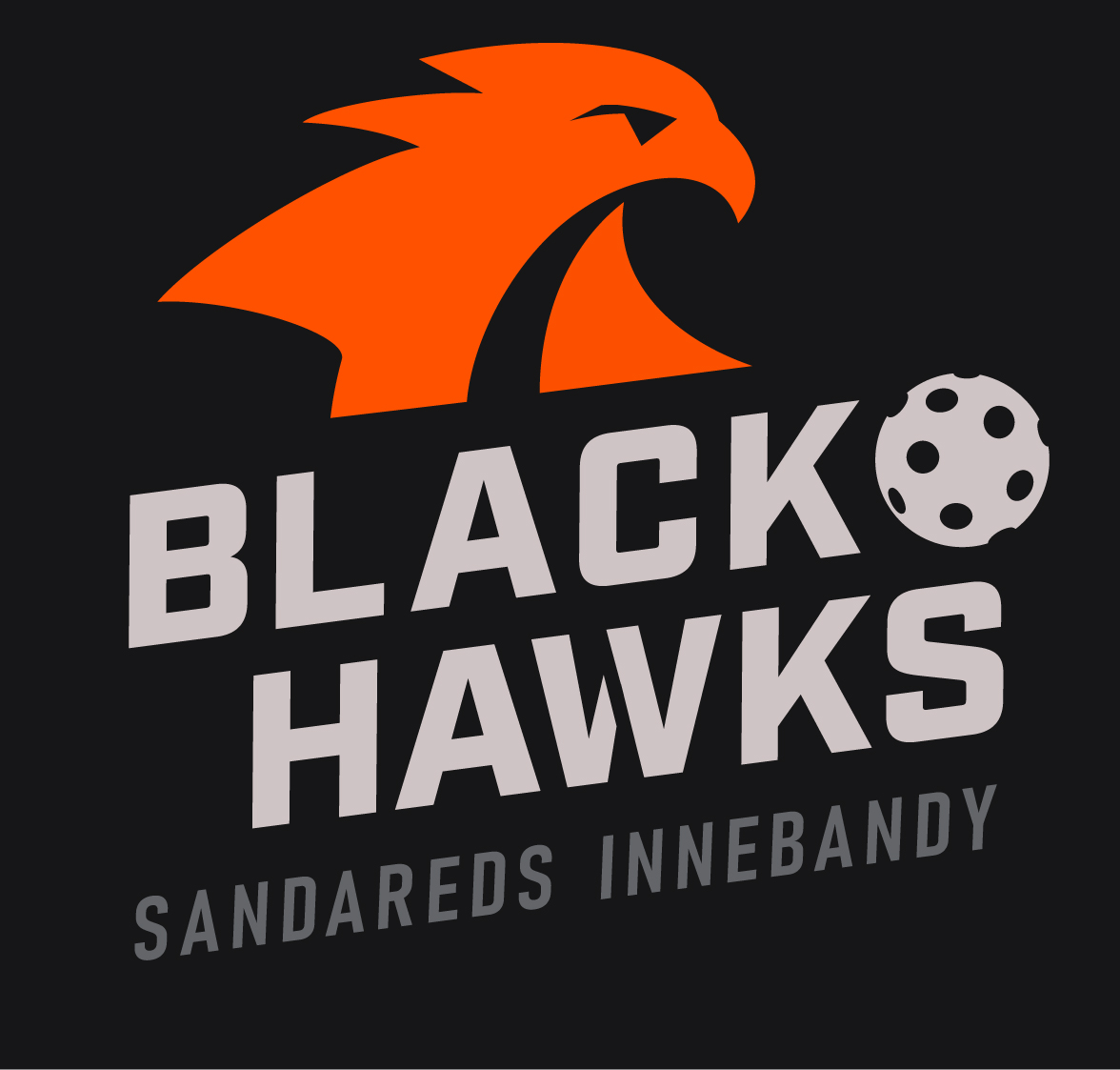 Policydokument och handlingsplaner
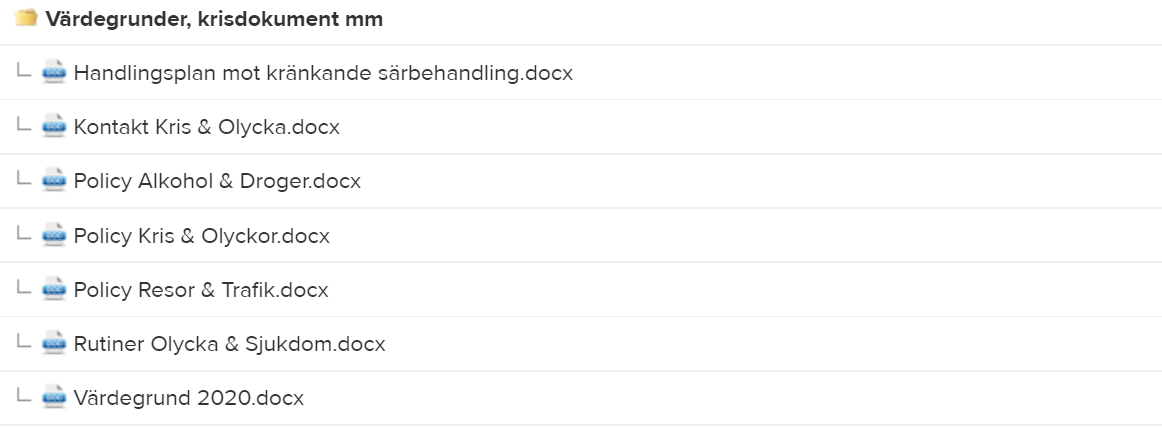 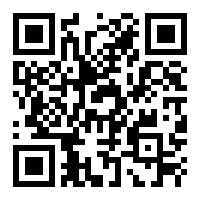 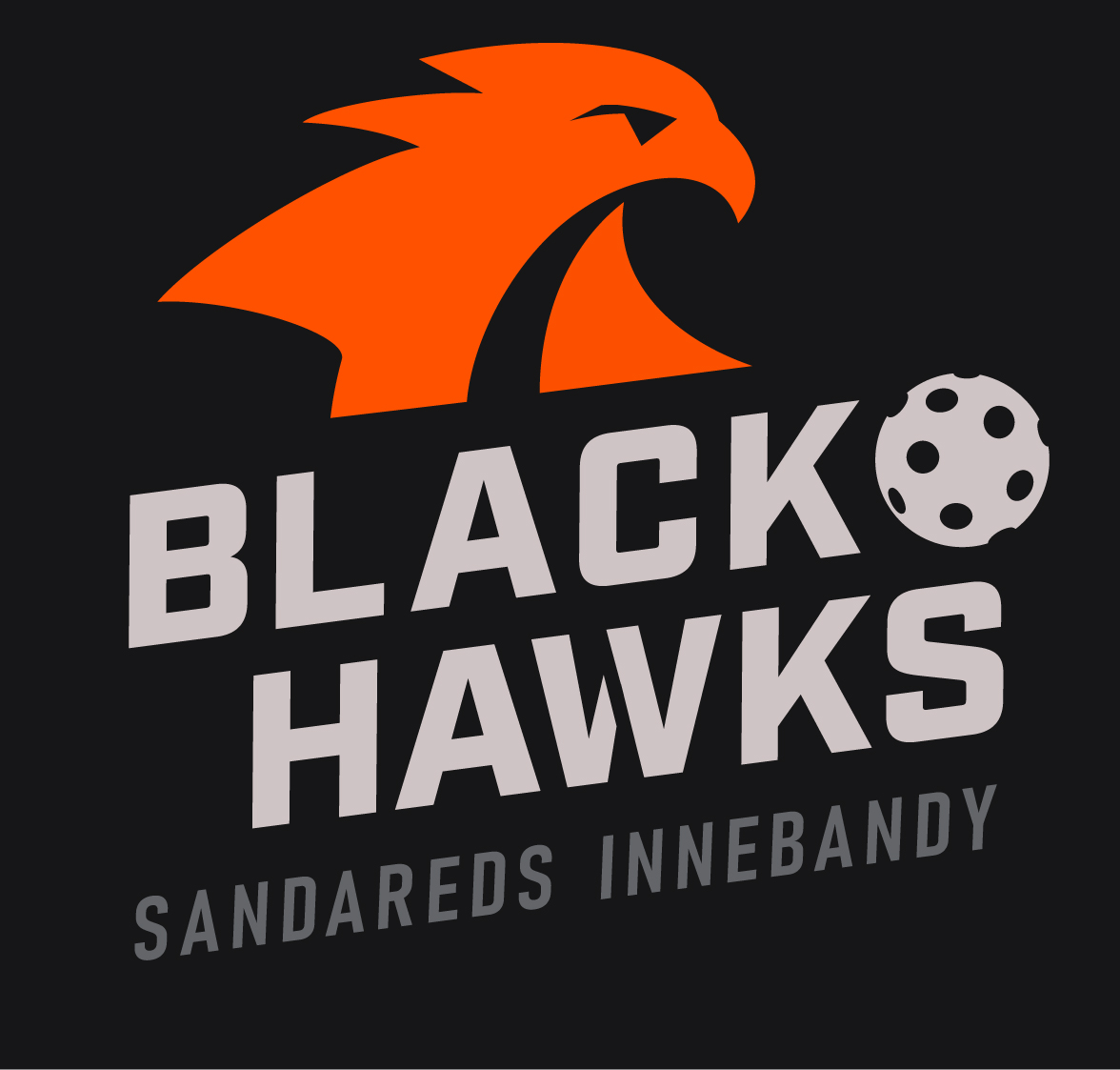 Kränkande särbehandling* (1/2)
Utgångspunkten är att idrotten skall vara en trygg miljö och att inget barn eller ungdom skall känna sig utsatt eller utanför. Det är viktigt att som ledare skapa ett förtroende, som gör att både den som utsätter och den som känner sig utsatt känner en trygghet och samhörighet med ledaren. Målsättningen ska vara att skapa en grupp där alla känner delaktighet och glädje. 


Vi skall därför övergripande se till att vi:

Uppmuntrar barn och ungdomar att värna om kamratskap och sammanhållning genom att tex. träna dem att ge varandra positiv kritik.
Uppmärksammar beteende som leder till att någon känner sig utsatt eller utanför gruppen.
Är uppmärksamma på vad som sker i omklädningsrum före och efter träning och match. För att göra detta är det viktigt att ledare finns med i omklädningsrum då ungdomarna är där.
Har stora ögon och stora ögon. Ett utsatt barn eller en ungdom träder inte alltid själv fram och avslöjar sin situation.
Agera omedelbart enligt handlingsplanen vid kränkande handlingar. Under en aktivitet kan tex. en ledare omedelbart sätta sig ned med den kränkande parten för ett enskilt samtal.
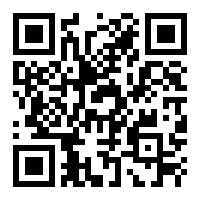 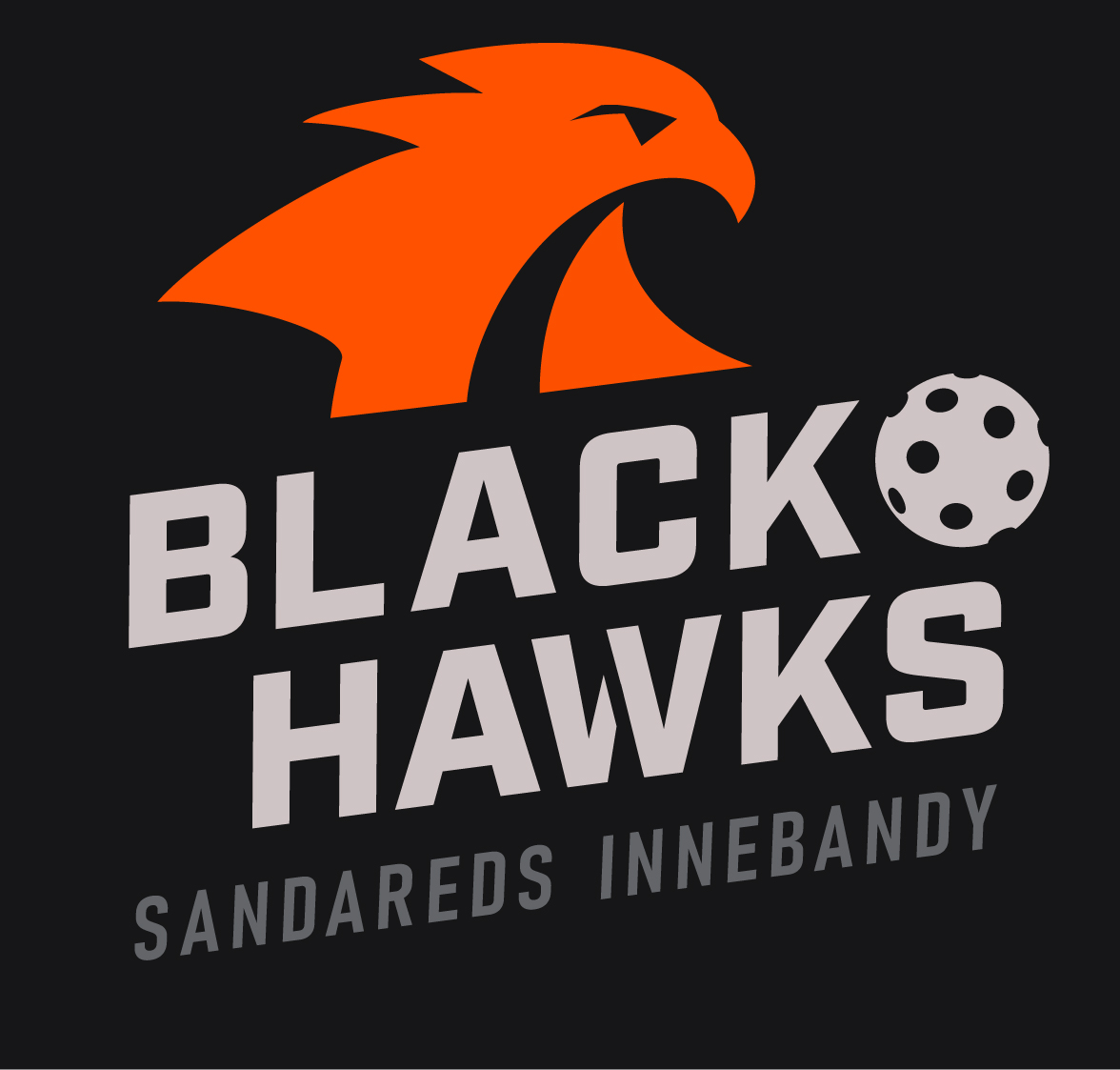 Kränkande särbehandling (2/2)
Handlingsplan
Ansvaret att följa föreningens policy är gemensamt för föreningens medlemmar. Ansvaret ligger på dig som ledare att observera problem. Vi tillåter inte att våra barn och ungdomar utsätter varandra för kränkande handlingar. 

Då en ledare misstänker eller upptäcker kränkande handlingar ska följande ske:
Ledaren ska omedelbart ha ett samtal med den som utsätter någon för kränkande handling. Det är viktigt i detta samtal att ta hänsyn till att det kan vara en otrygg person som också är i behov av positiv uppmärksamhet.
Om handlingen är upprepad eller allvarlig, stänger ledaren av den kränkande parten från pågående aktivitet.
Vid behov ska ledaren ha ett samtal med hela laget.
Vid behov ska ledaren ta ett samtal med berörda föräldrar. 
Om problemen kvarstår och bedöms vara hindrande för verksamheten tar ledaren frågan vidare till styrelsen för diskussion och beslut om åtgärd.

Vid behov kan även barn, ungdomar och föräldrar vända sig till styrelsen om det skulle inträffa något problem som är svårt att hantera.
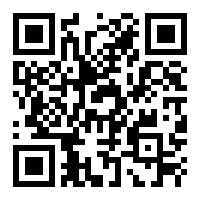 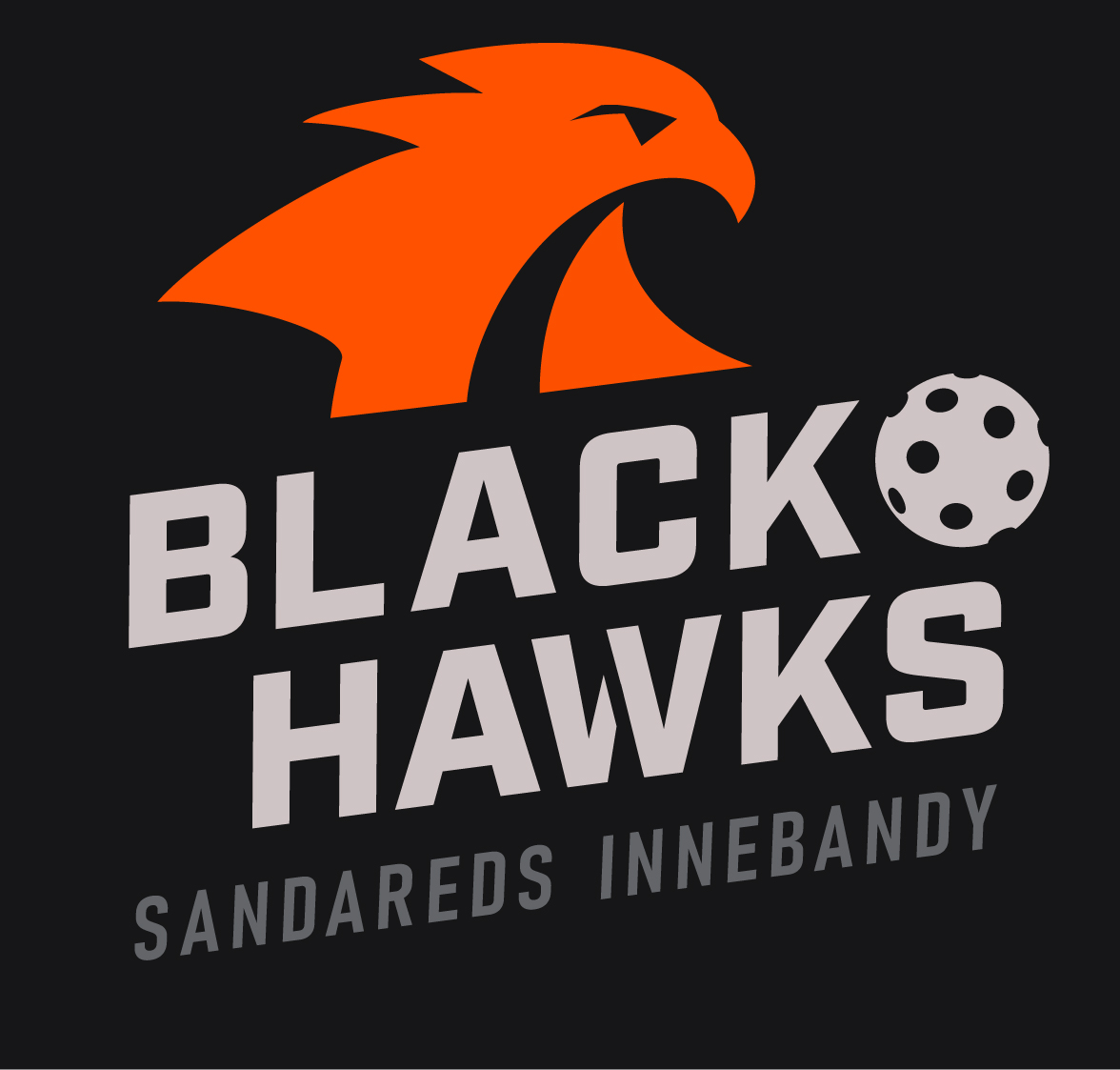 Innehåll
Om Sandareds Innebandy
Styrelsen
Föreningen fokus och värdegrund
Hur ser en bra säsong ut?
Policydokument och handlingsplaner
Kränkande särbehandling
Hur fungerar en idrottsförening
Träningsmodell
Övrigt och frågor
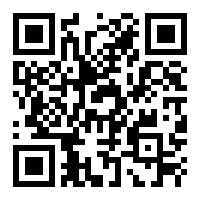 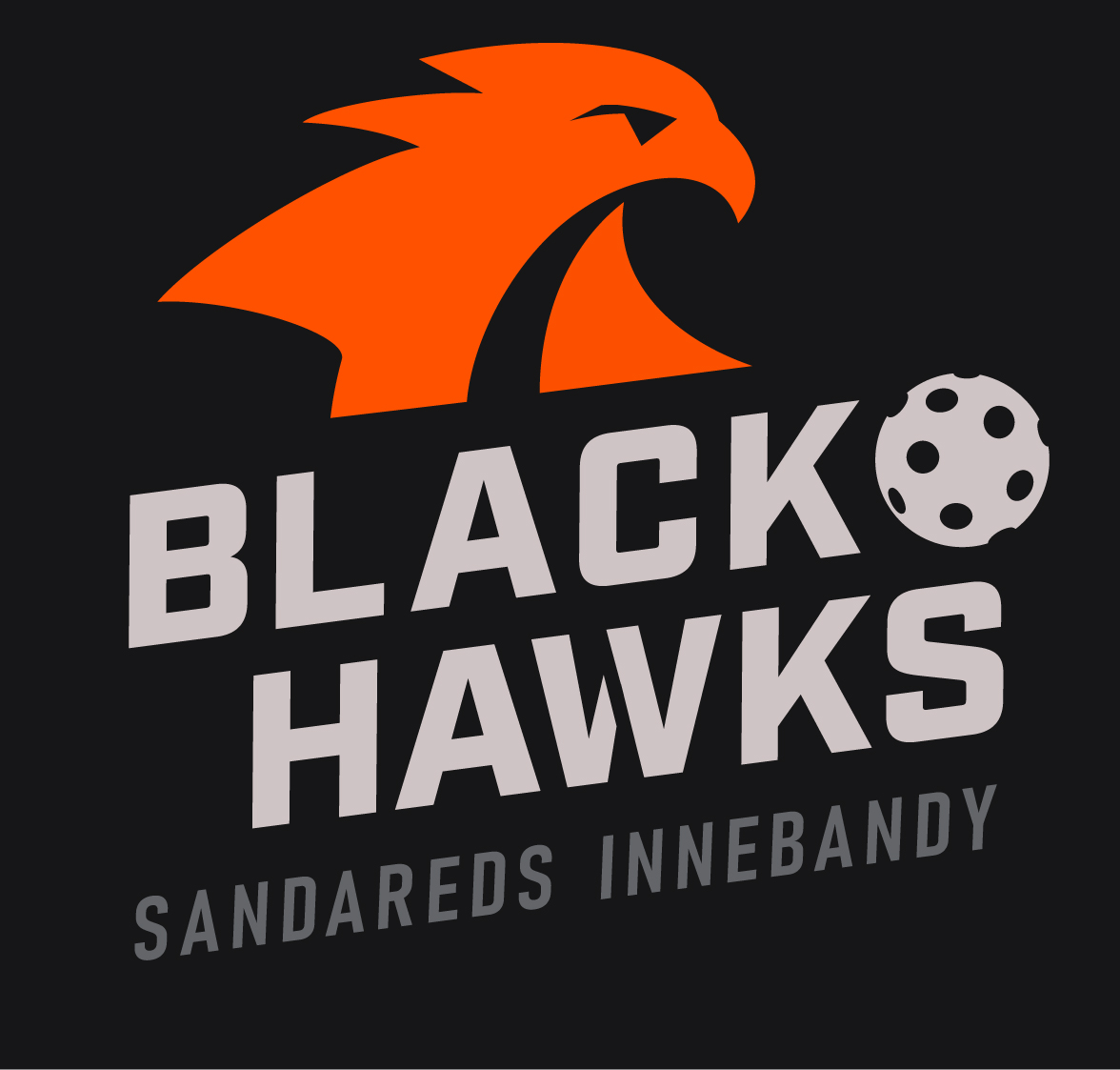 Så här fungerar en idrottsförening (1/3)
Idrotten = Ideella krafter 

Allting drivs av ideella krafter som vill och motiveras av: 
Att se barnens glädje 
Att lära någon något 
Att kunna förverkliga en idé 
Att skapa en härlig grupp 
Att vilja lära sig nya saker 
Att se någon bli bättre, utvecklas 
Att kunna påverka 
Att hjälpa andra 
Att få fram duktiga spelare 

-> Att prioritera lite mer tid till barnens idrottande
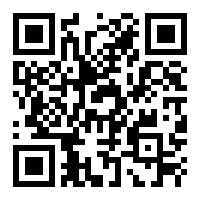 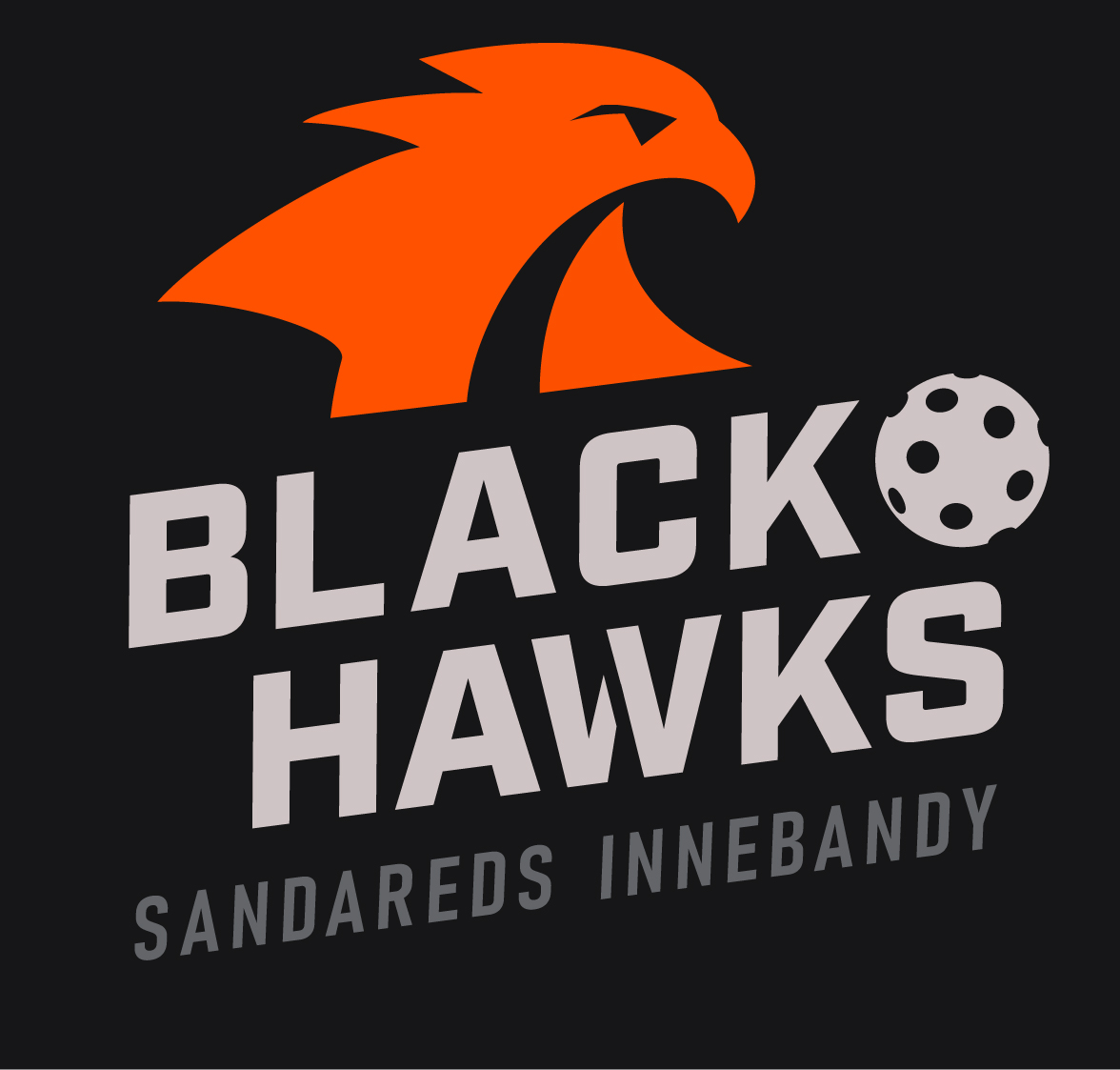 Så här fungerar en idrottsförening (2/3)
Att vilja lägga lite av sin tid för att andra skall få det lite bättre. 

Lite tid = 20-120 min/vecka som funktionär. 
Att vi är helt beroende av att få din hjälp och att du försöker lära dig lite mer. Att vara engagerad, innebär att du har fått ett förtroende – vi ser till att använda det väl. 
Att alla betalar sin medlemsavgift 
Att alla gör ett litet handtag, påverkar att vi orkar hålla igång detta härliga gäng länge
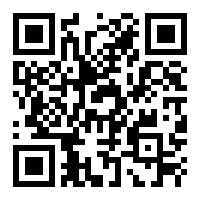 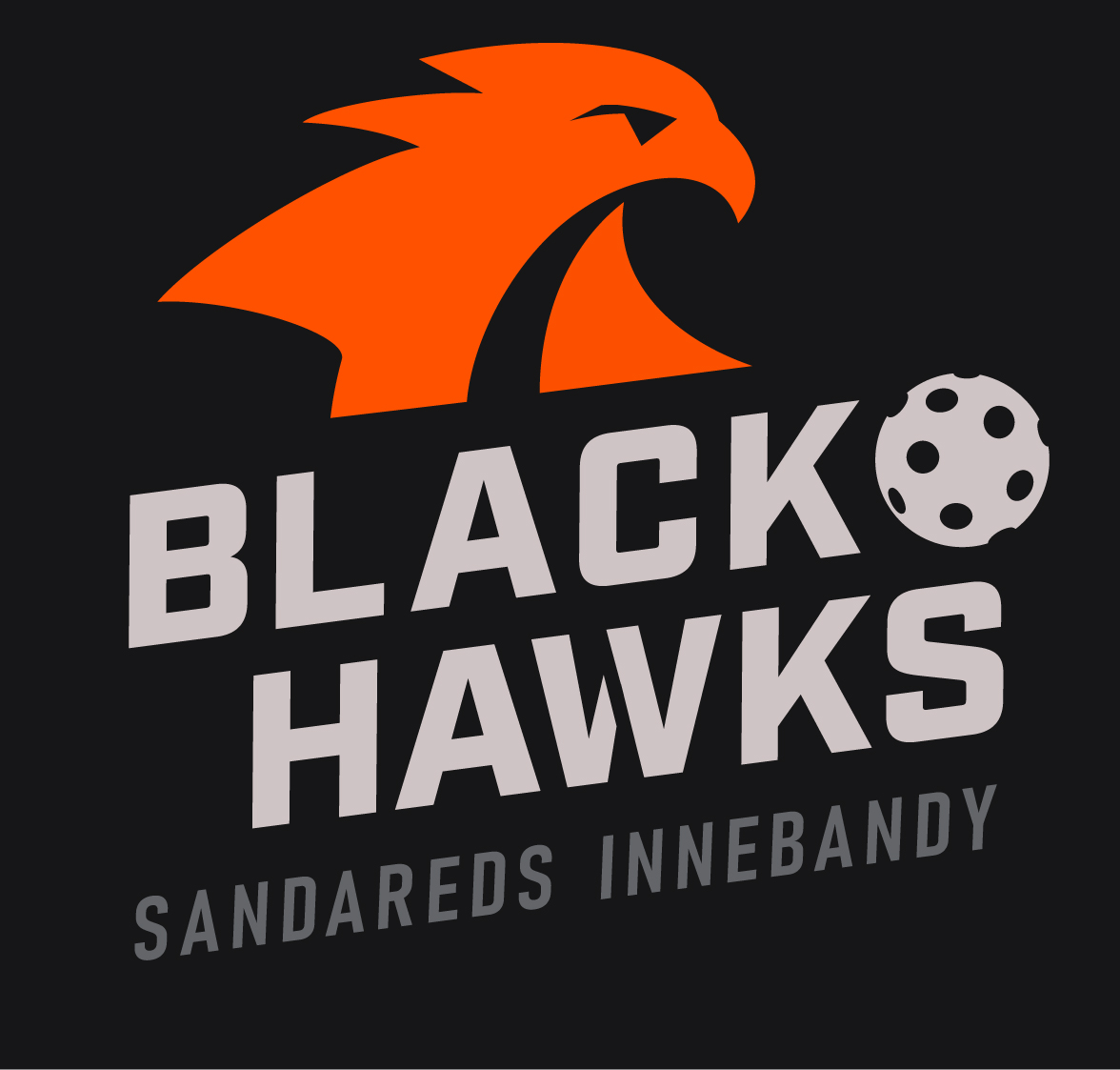 Så här fungerar en idrottsförening (3/3)
Att göra lista: 
Träna laget 1-2 ggr/vecka – en ledare/6:e barn 
Kalla motståndare och domare till match samt egna spelare, möta upp motståndare och domare när dom kommer till hallen 
Närvarohantering (LOK) och SISU listor 
Använda innebandyns administrativa system (IBIS) för laguppställningar mm.
Sköta sekretariat vid matcher
Sköta hemsidan/instagram, skriva en nyhet, lägga ut en bild osv.. 
Kommunicera med anställda och styrelse, hålla koll på̊ vad som händer – söka INFO! 
Skapa en rolig aktivitet för killarna/tjejerna 
Skapa en kul föräldraaktivitet 
Gå på̊ ledarmöte/ledarträff, 8 st/år- minst 1-2 st från vårt lag. 
Hålla koll på̊ betalning av medlemsavgift 
Planera för cupäventyr 
Mm., mm., mm.
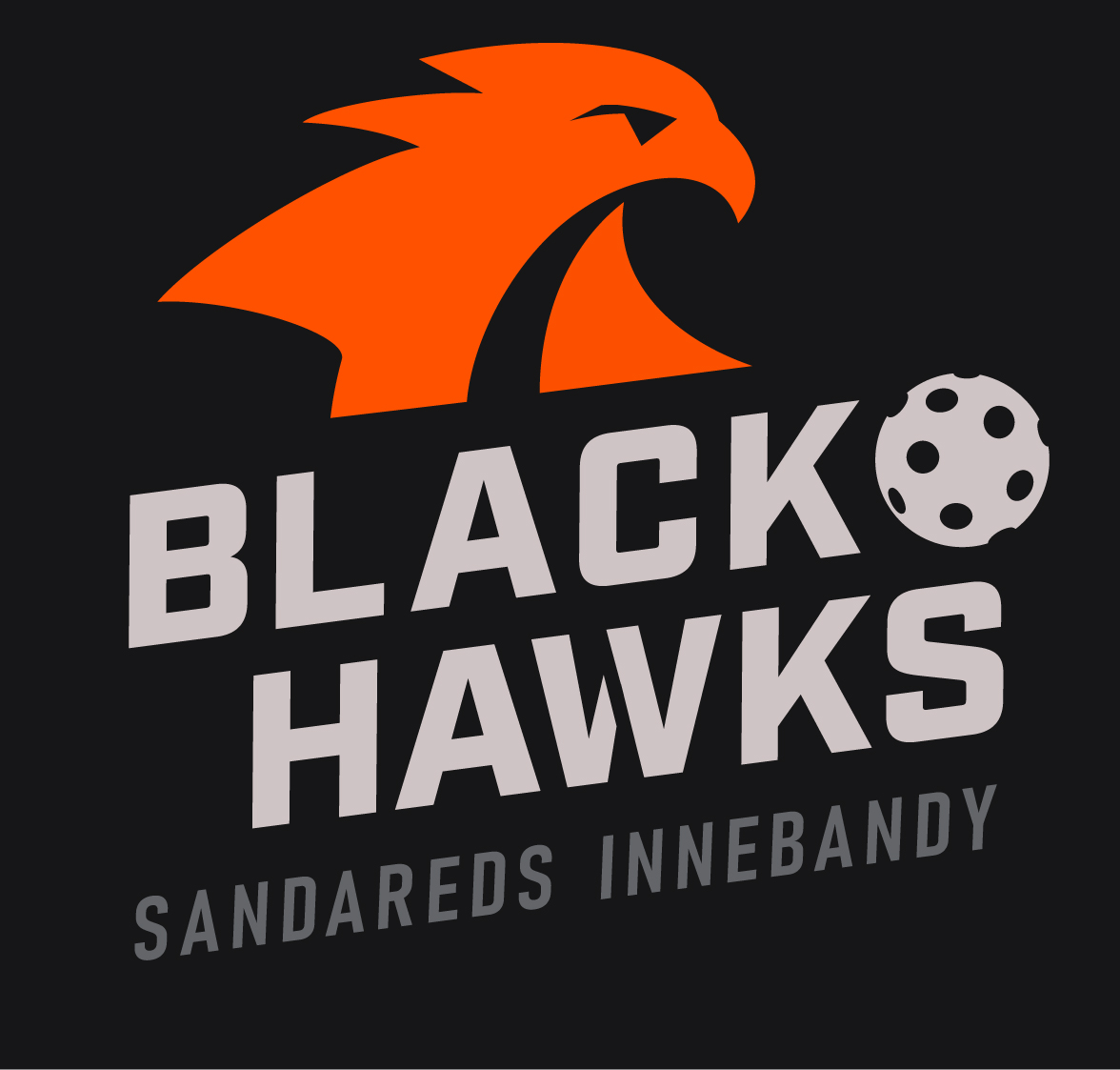 Vad skulle du kunna hjälpa till med?
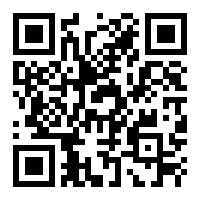 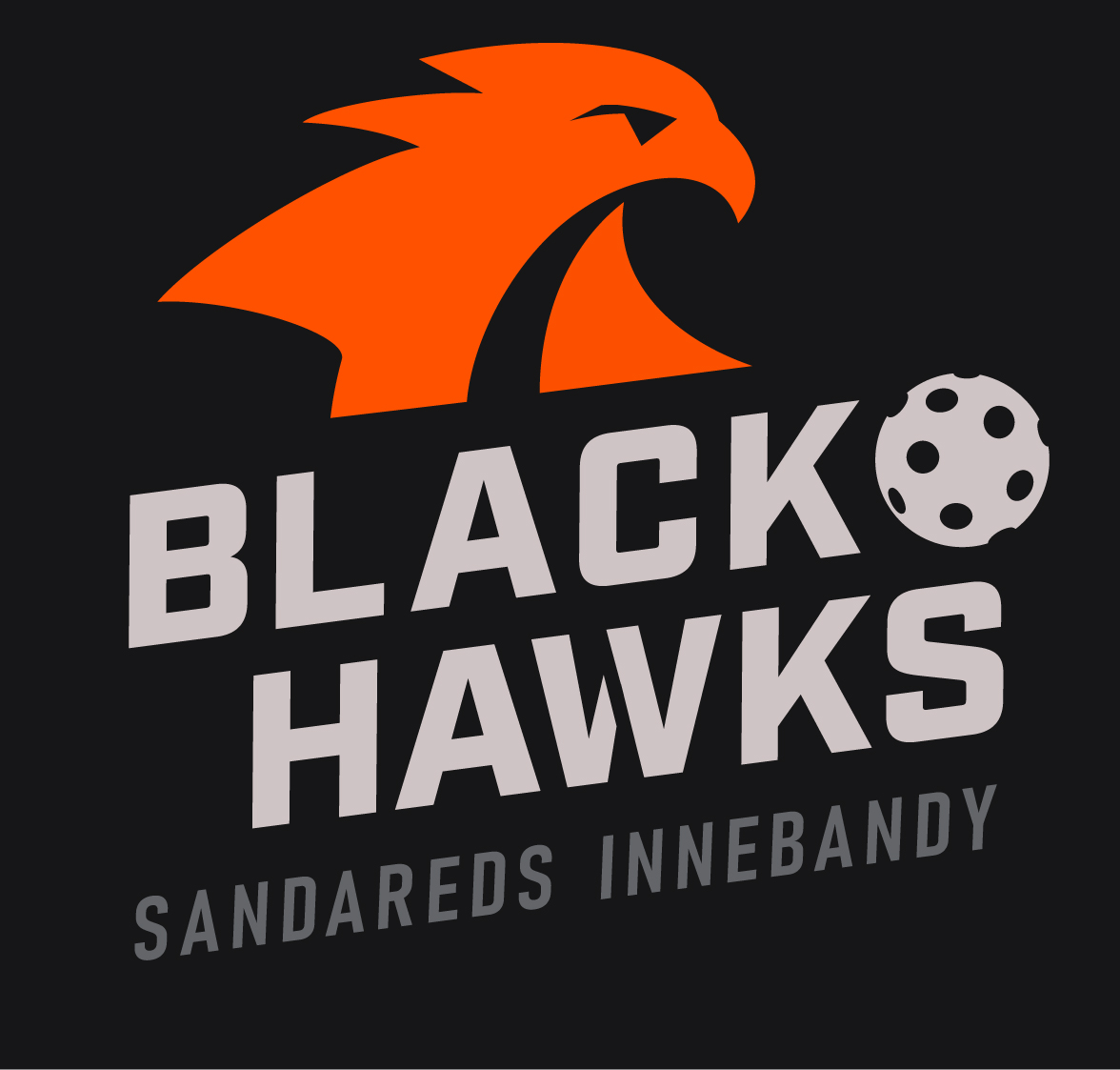 Vi behöver..
Någon som kan ta kort/bilder 
Några som är hjälpligt ok på̊ dator, kan administrera vår enkla hemsida 
Några som tycker om att prata med andra människor – bjuda in och ta emot vid olika tillfällen 
Någon som är bra på̊ att planera och fixa roliga aktiviteter 
Någon som vill peppa spelare och ledare 
Några som vill leda träningar 
Några som kan/törs lära sig sitta i ett sekretariat, där sedan alla får hjälpa till 
Några som kan stå i kiosken under våra matcher
Några som kan ställa upp och köra till våra matcher
[Lägg till mer om det behövs]
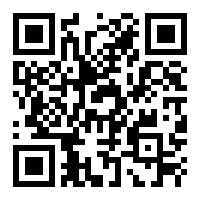 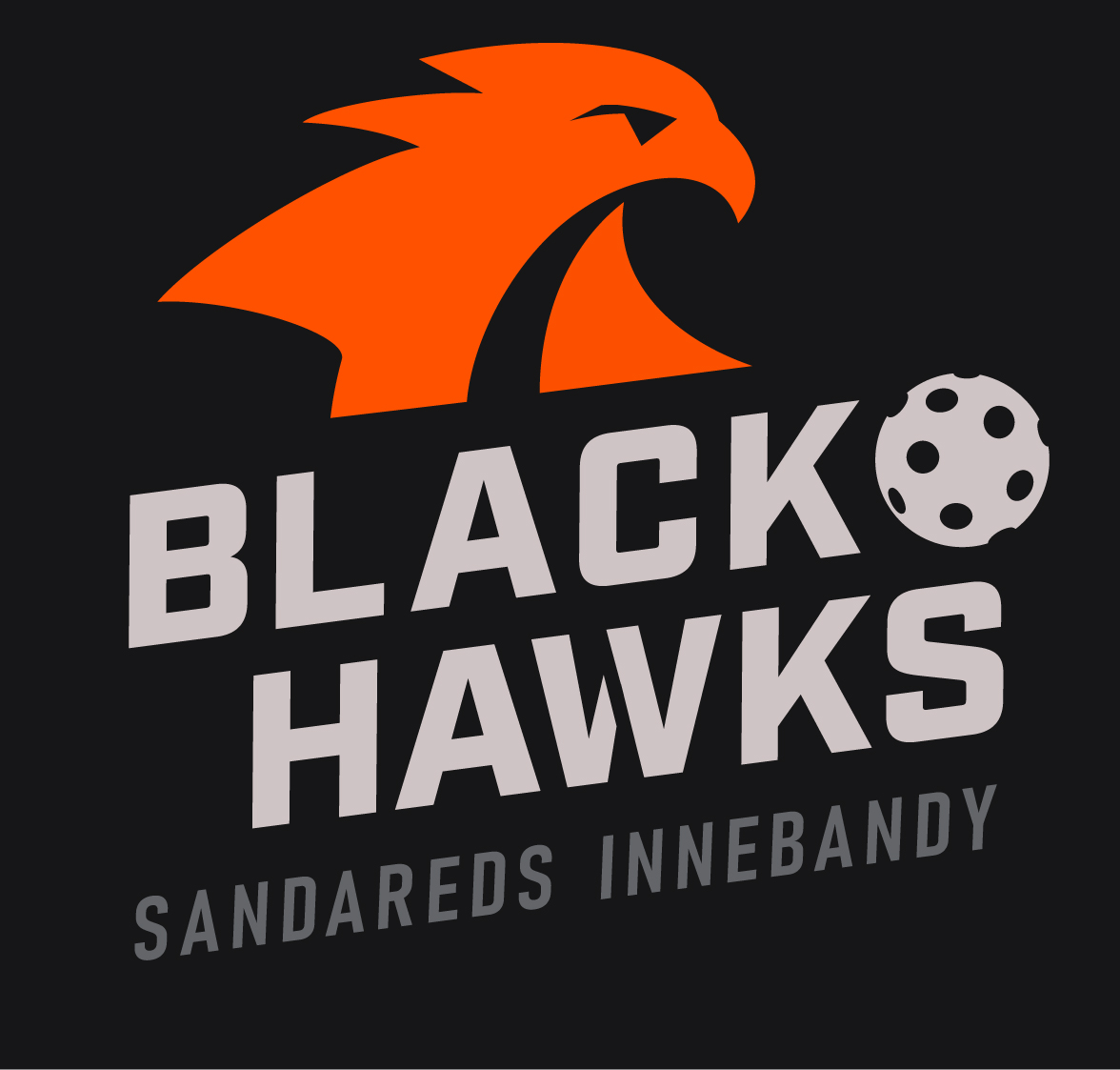 Roller och rollbeskrivning
Tränare (2-3 ledare)
Leda  och planera träningar
Pusha laget under matcher
Tid 2-3 timmar/vecka
Belastningsregistret

Lagledare
Närvaro (LOK)
Laget.se
Kontakter med kansliet och andra lag

Arrangemangsansvarig
Arrangera något roligt för laget
Hjälpa till med matcher och sammandrag

Kassör/administratör
Håller koll på lagets administratör
Håller kontakt med motståndare inför hemma/bortamatch.

Hjälptränare (mer än 5)
Stötta tränarna under träning
Sarg, koner, mm., mm.
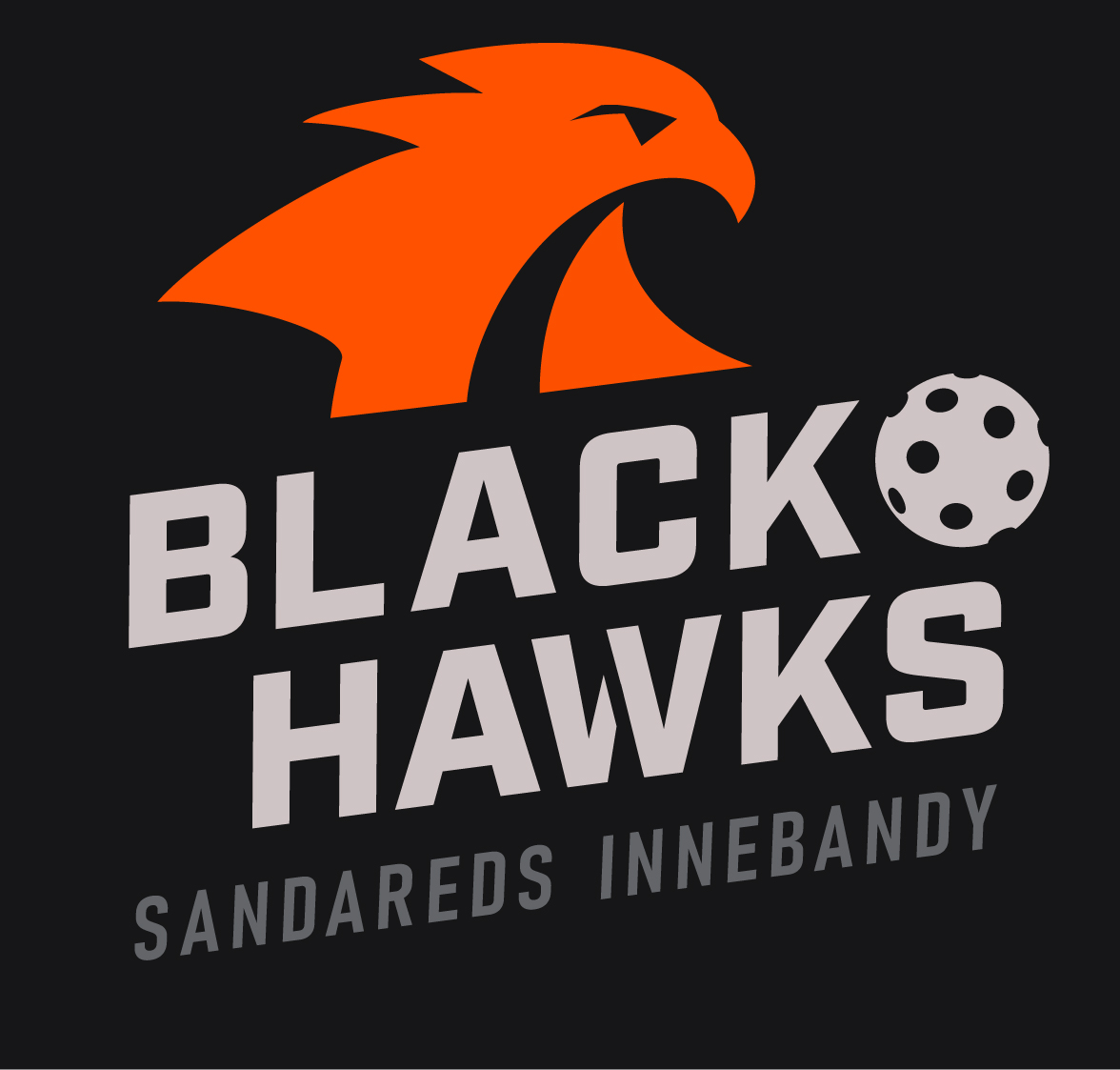 Innehåll
Om Sandareds Innebandy
Styrelsen
Föreningen fokus och värdegrund
Hur ser en bra säsong ut?
Policydokument och handlingsplaner
Kränkande särbehandling
Hur fungerar en idrottsförening
Träningsmodell
Övrigt och frågor
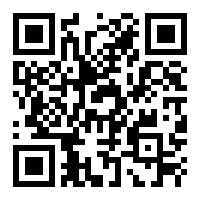 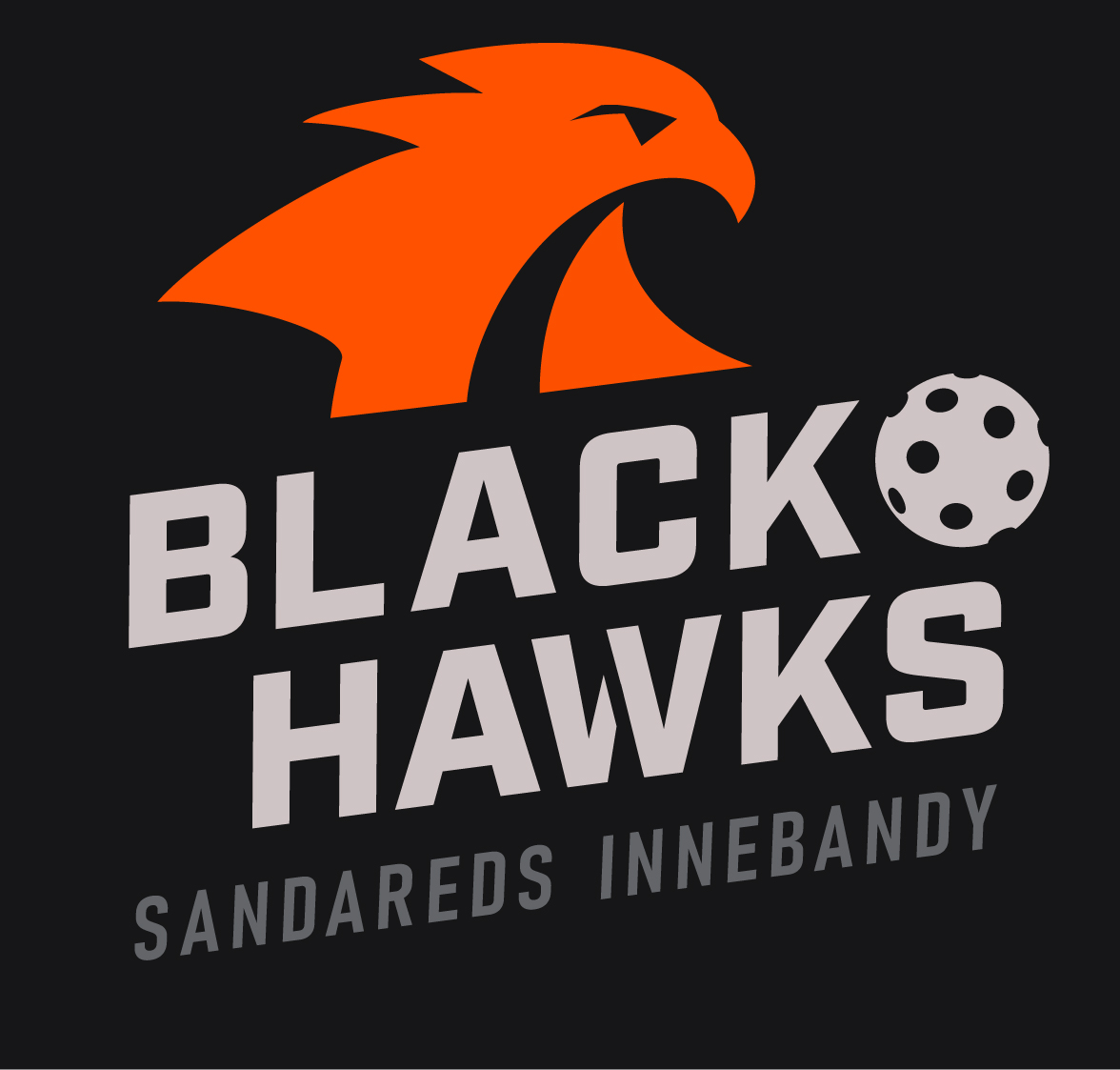 Träningsmodell
Idrottslek 6år
LEK


SMÅLAGS
SPEL


CUPER


LÄGER


VUXEN BARN
TEKNIK/
MOTORIK
GRÖN NIVÅ: barn 6-9år
TEKNIK/
FYS
Äldre/Yngre
BLÅ NIVÅ: barn 9-12år
TAKTIK/FYS
RÖD NIVÅ: barn 12-14år
TAKTIK/FYS
RÖD NIVÅ: barn 14-16år
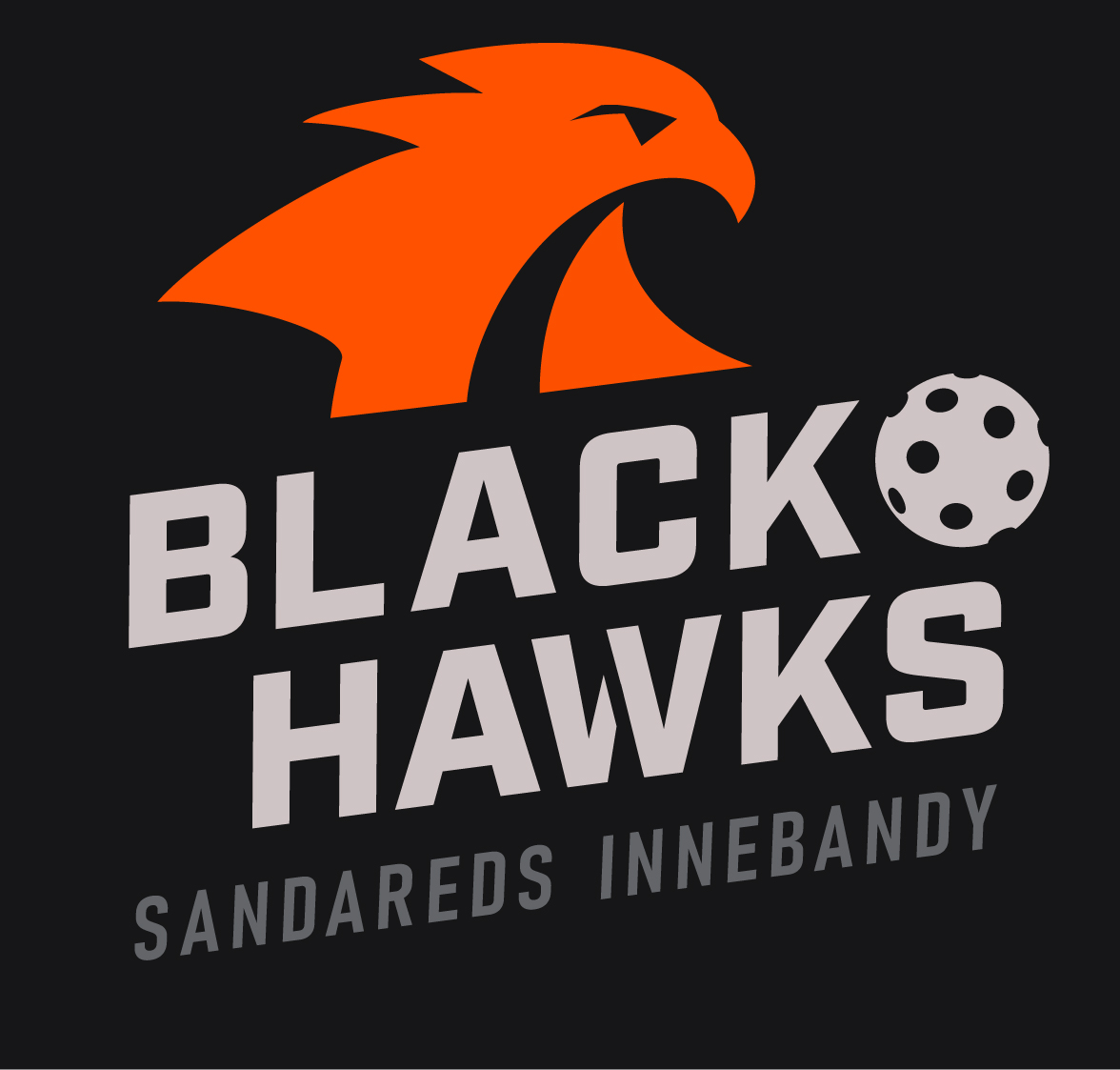 Övrigt / Frågor
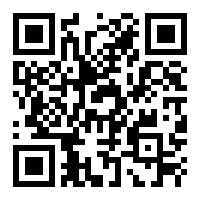